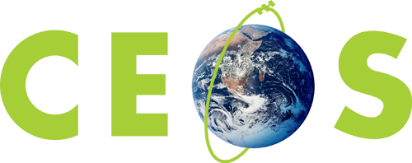 Committee on Earth Observation Satellites
Studies on environmental impact over India
ISRO, 2020 CEOS Chair Team
CEOS Plenary 2020
Agenda Item #4.5
22 October 2020
Environmental Changes during COVID-19 induced Lockdown
(2a)
AEROSOL OPTICAL DEPTH
NO2 Reduction over India during various lockdowns studied with TROPOMI data
(1a)
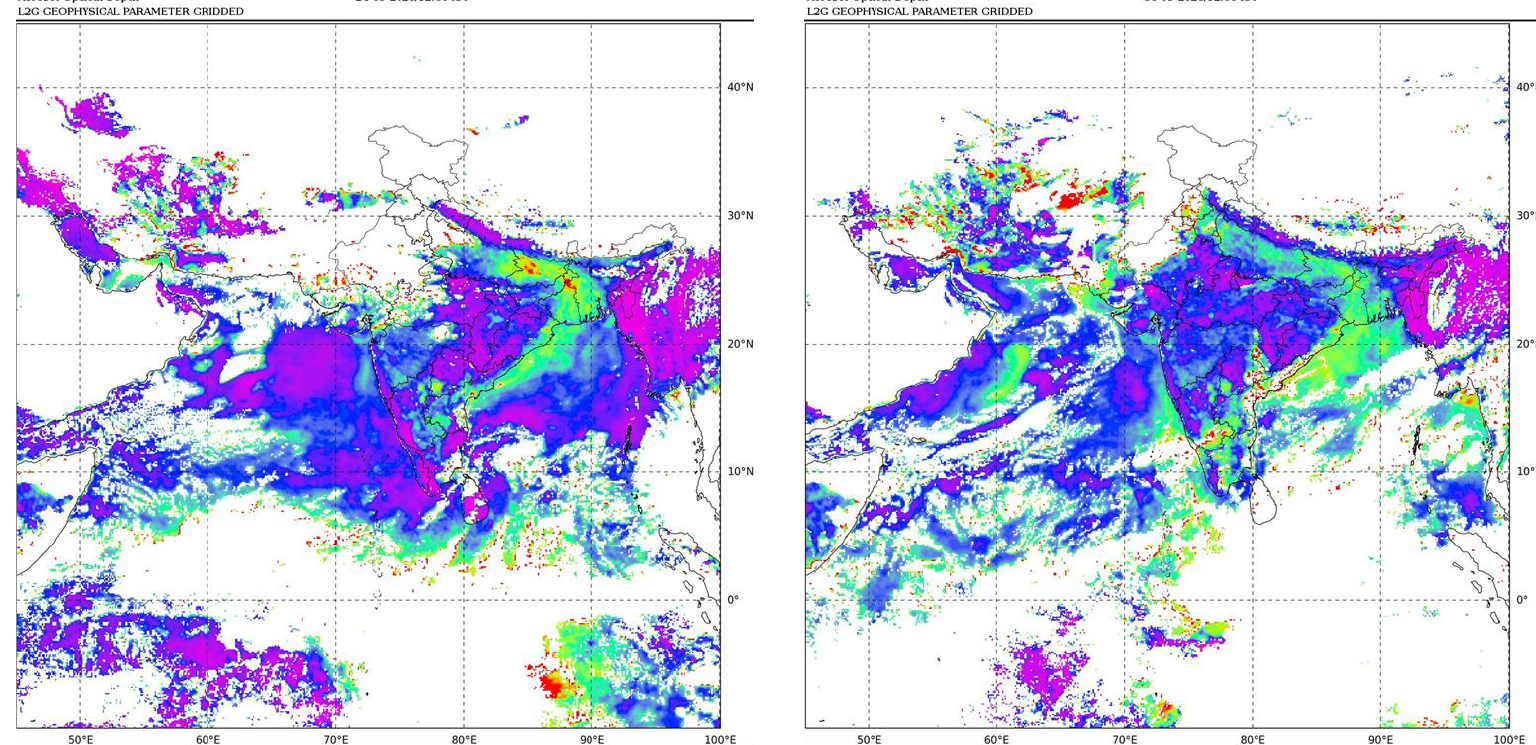 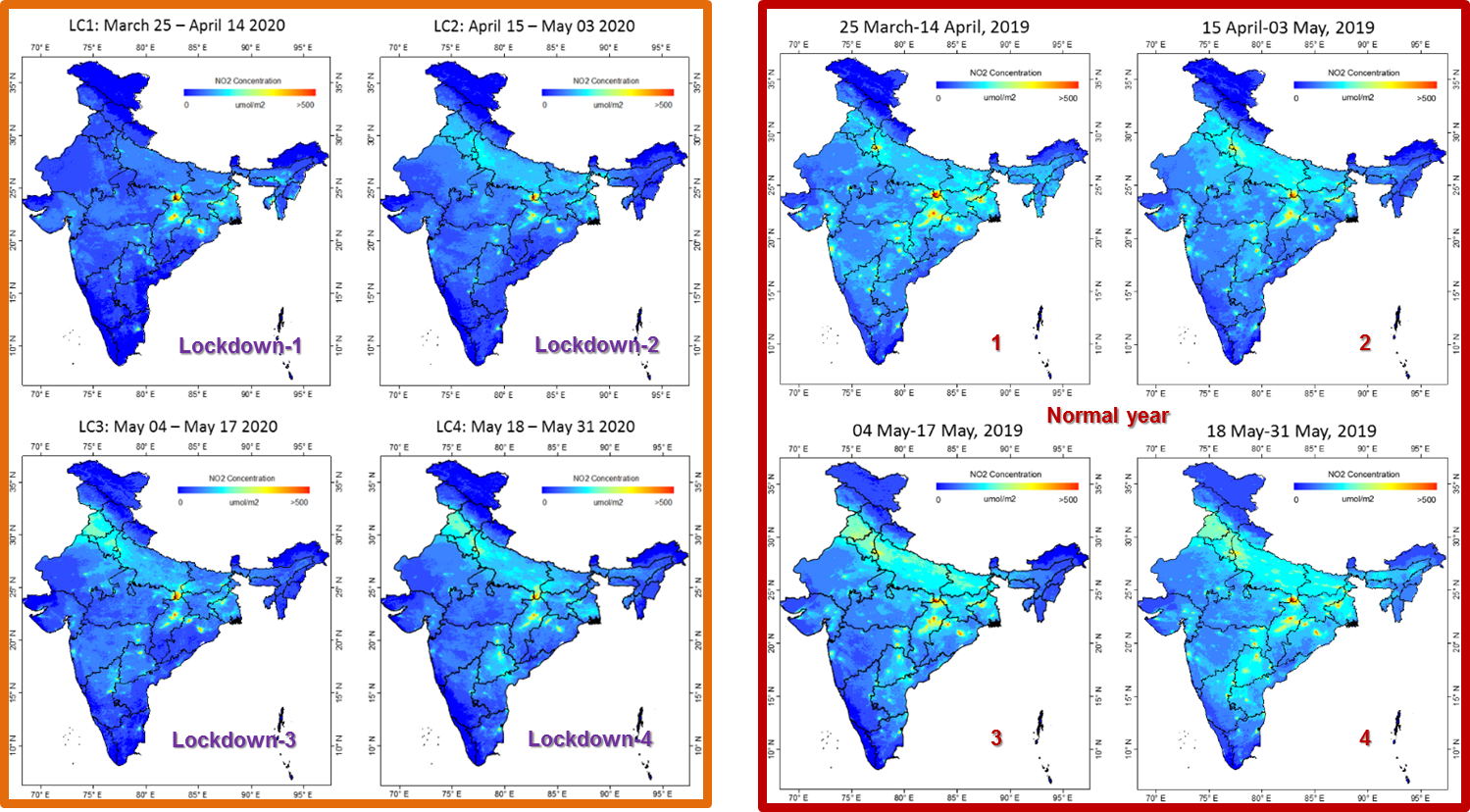 (1b)
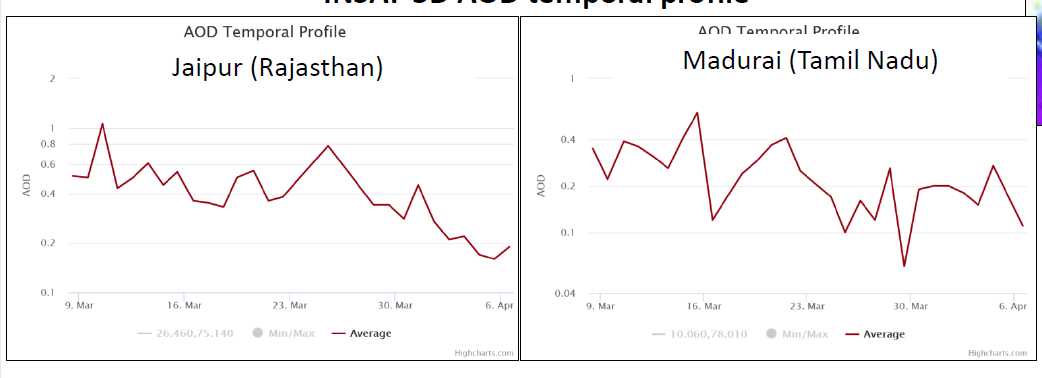 (2b)
In general a decrease in AOD is observed after lockdown over most of the Indian sites, excepting a few sites. 
A reduction in NO2 up to 65-70% has been observed over some parts of India, especially over Indo-Gangetic Plains and major cities. Overall, India-level NO2 comparison w.r.to normal year showed a drop up to 24%.
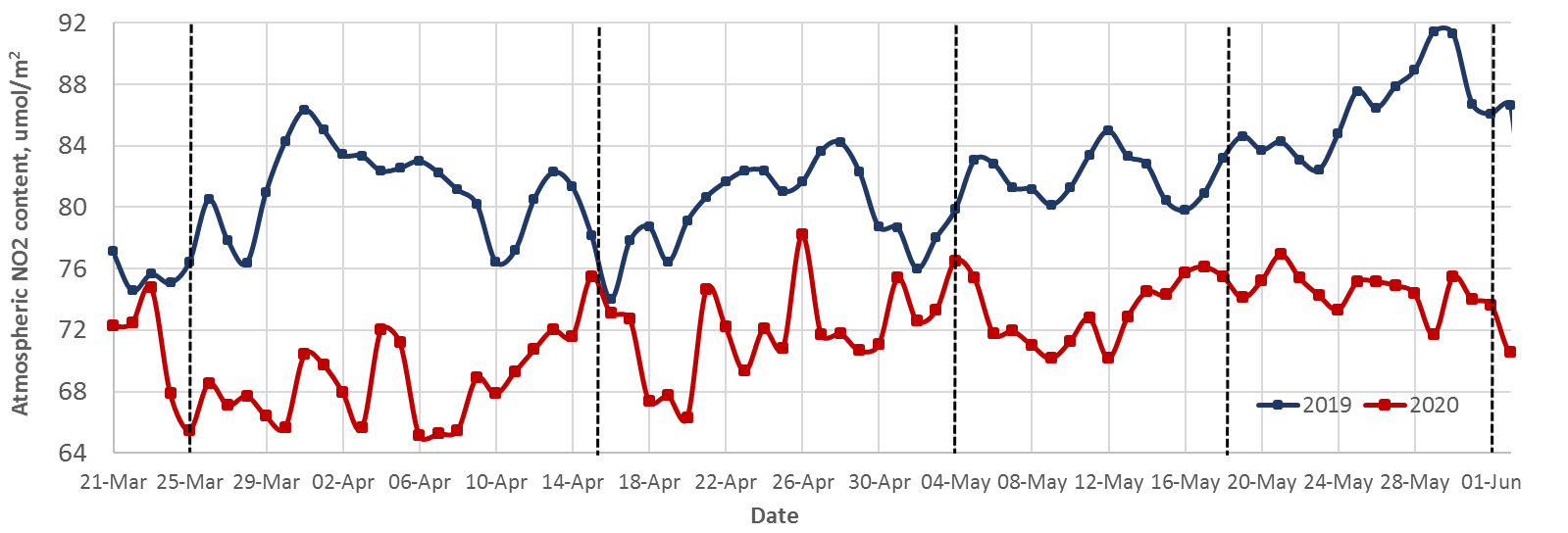 (1c)
UL1
LD4
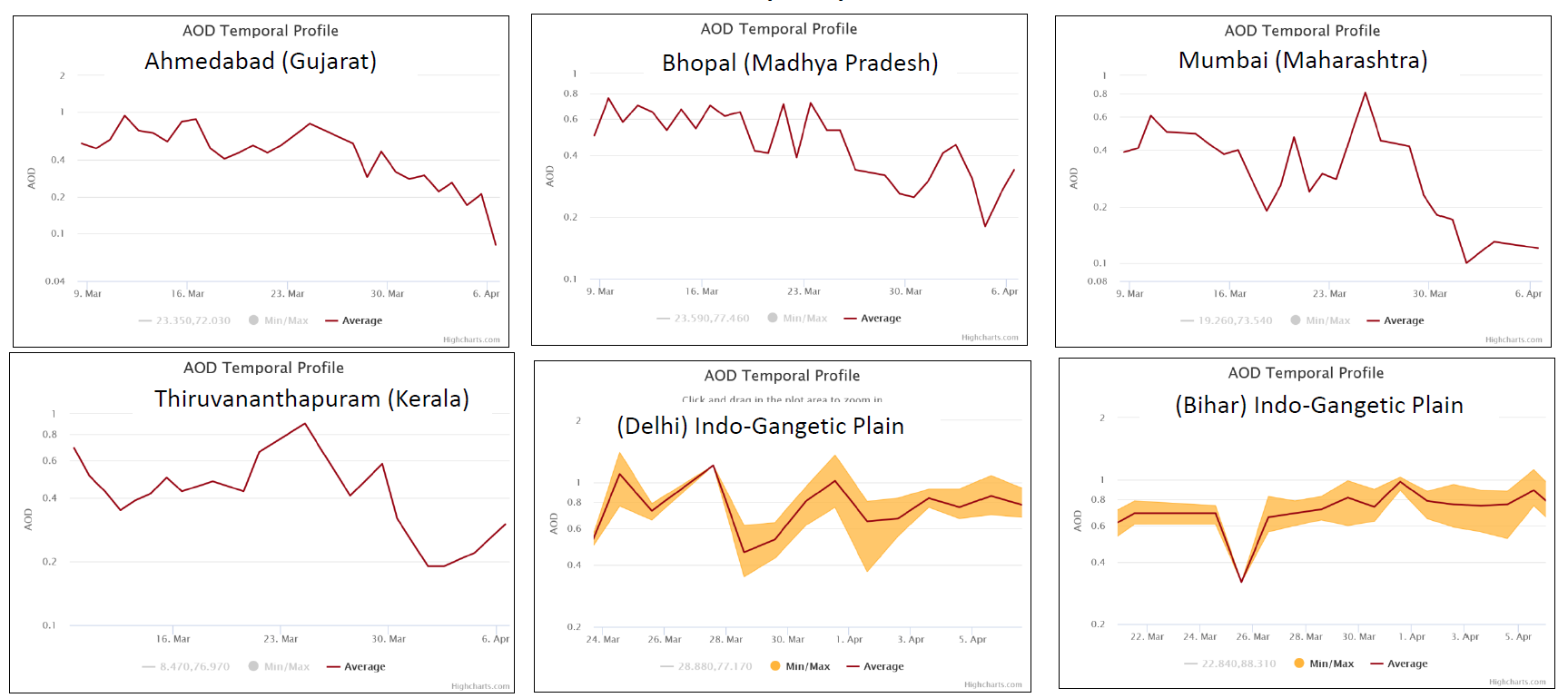 LD1
LD2
LD3
Source: Pandya et al. (Under review), Manoj Mishra, SAC
2
Environmental Changes during COVID-19 induced Lockdown
WATER QUALITY
NO2 Reduction observed from Satellite over major Indian cities
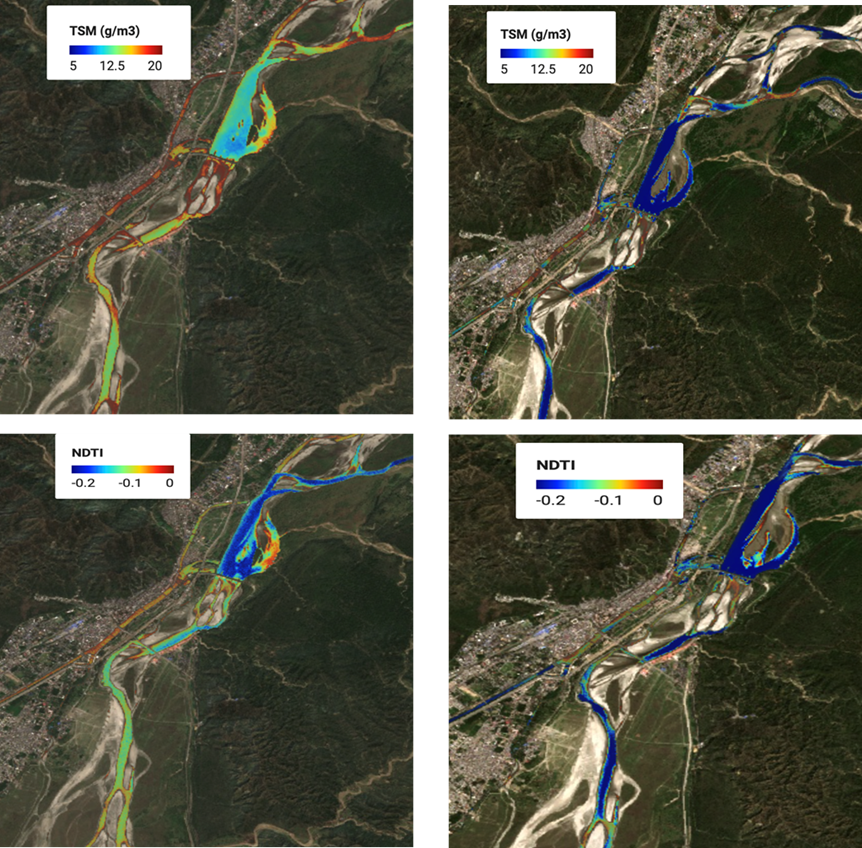 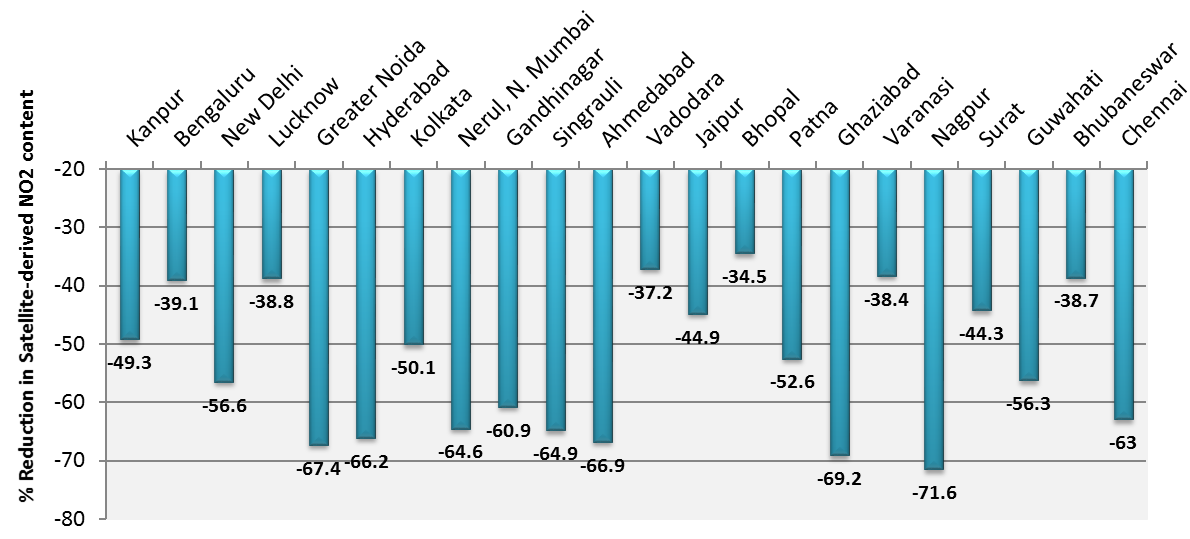 Sediments
City-level NO2 reduction observed from satellite during Lockdown w.r.t 2019
Turbidity
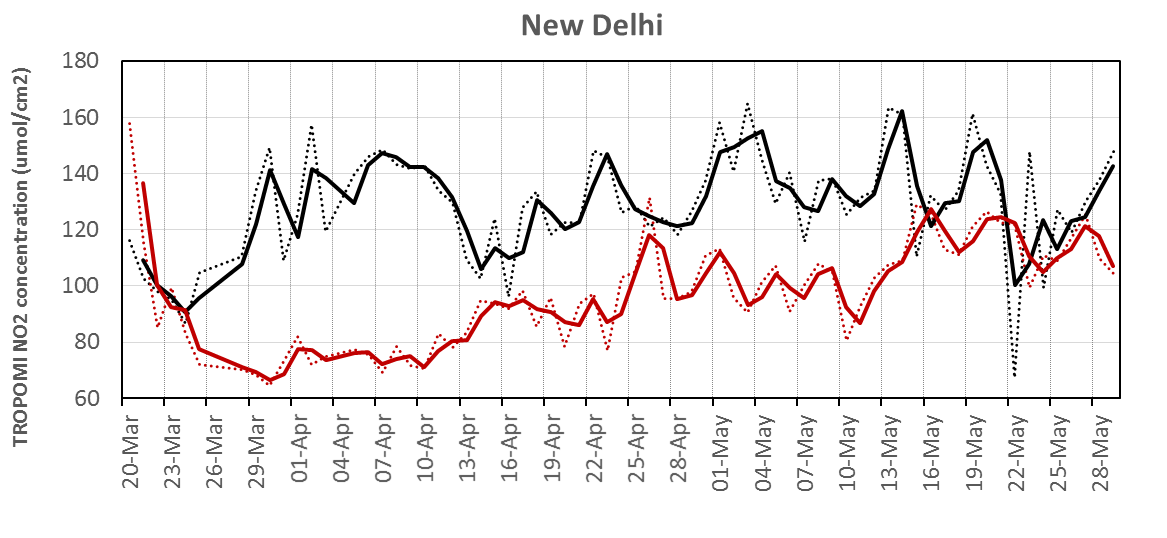 Satellite-derived NO2 (TROPOMI) over New Delhi
Effect on water quality: Before and After lockdown. Ganga river near Haridwar
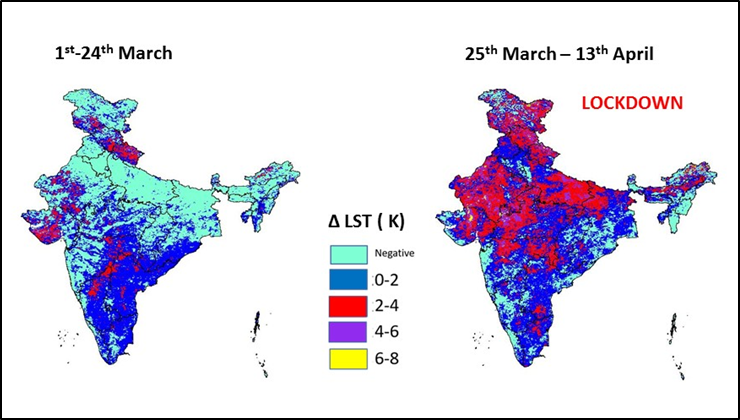 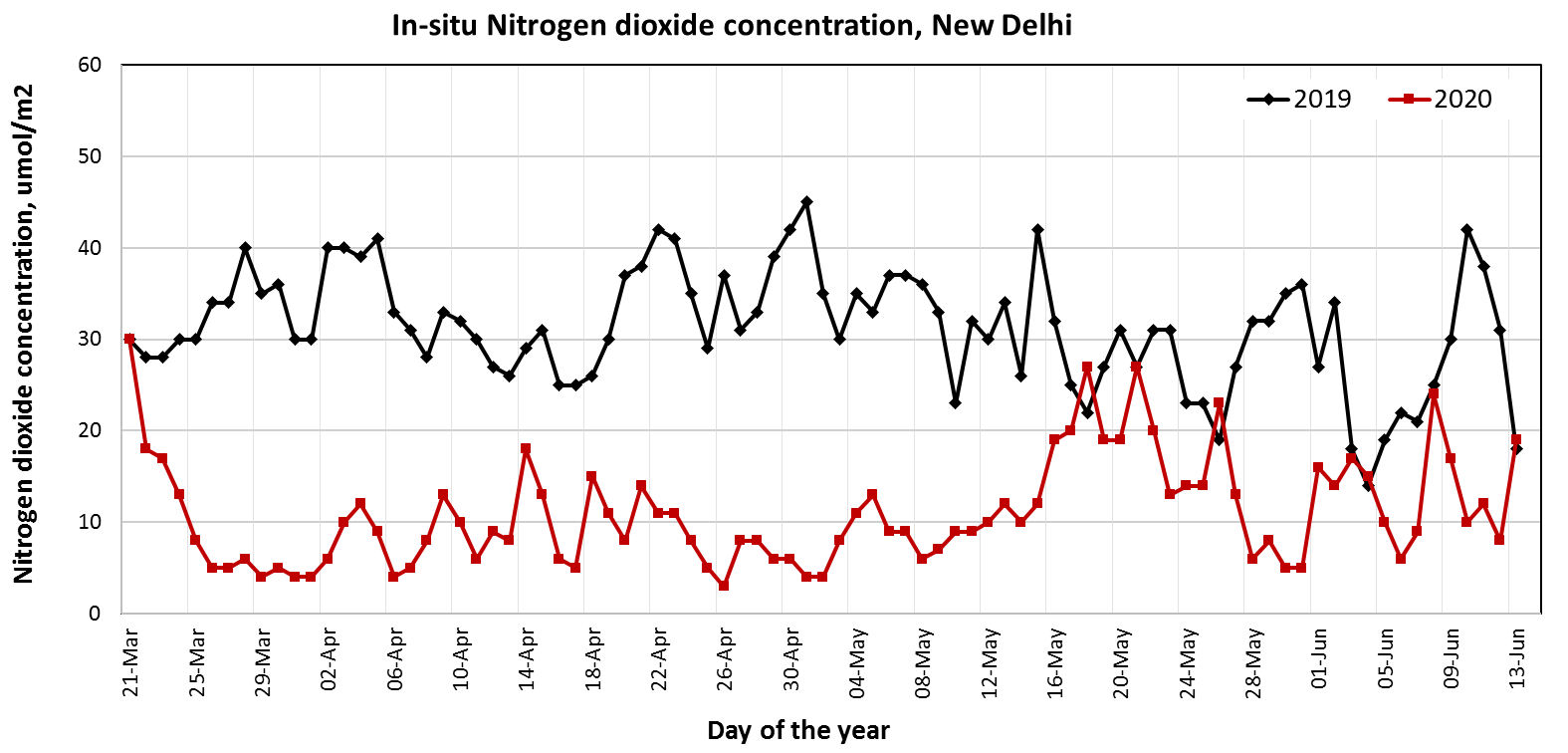 In-situ NO2 measurements at New Delhi
Night time LST deviation from 2019 with more cooling in year 2020 during pre-lockdown and lockdown-1
Source: Pandya et al. (Under review), 
Lele et al. (Under review), Chander S.,
3
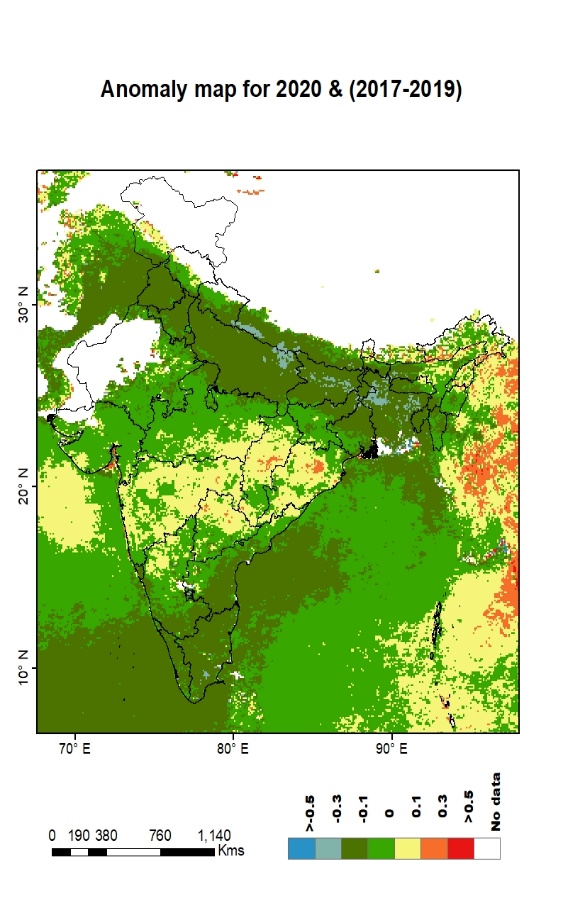 Aerosol Optical Depth (0.55 m)
Environmental Changes during COVID-19 induced Lockdown
Abrupt decrease in Aerosol Optical depth
Comparison of During lockdown period of 2020 to the same period of 2017-19 reveals AOD is reduced by: Northern India: 46%;  Eastern IGP: 42%;  Peninsular India: 30%
AOD Anomaly in 2020 (25Mar-3May) with Avg. AOD (2017-19)
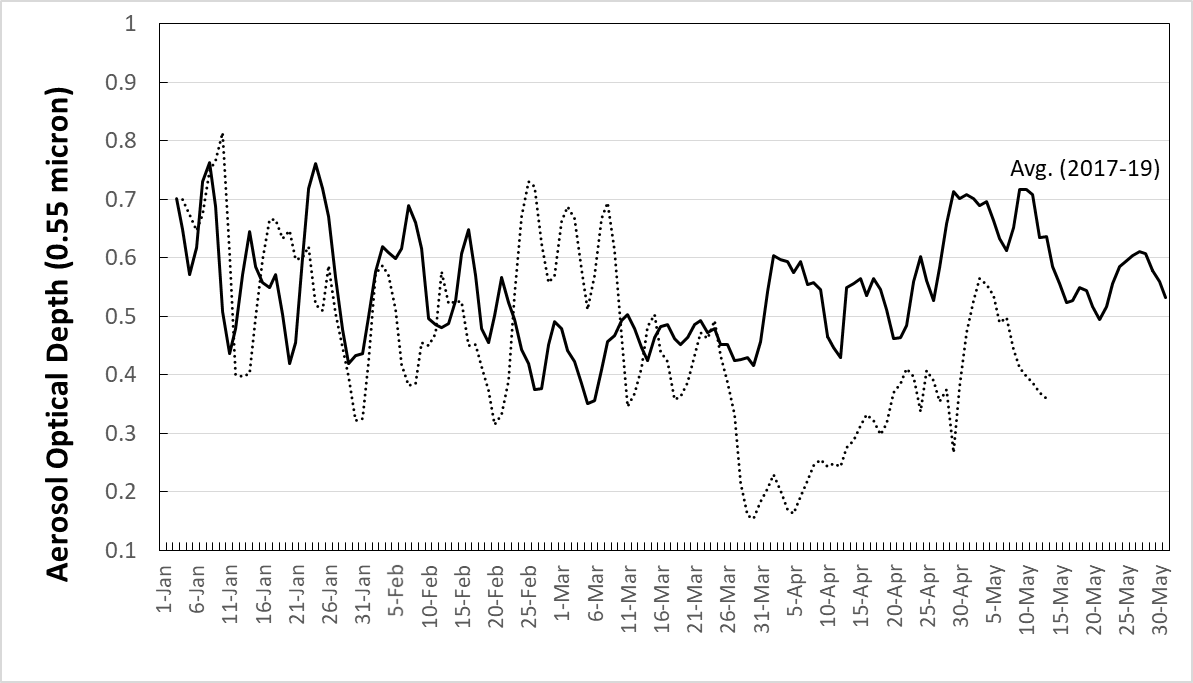 Daily AOD variation over Northern India
MODIS observations showed an average reduction of 20–37% in aerosol loading during the lockdown period (25 March–3 May 2020), compared to 2017–2019 across India1.

TROPOMI observations showed large reduction (30–50%) in tropospheric column NO2 over India during the lockdown period2. In-situ observation of NOx also showed abrupt decrease over different Indian cities after lockdown implementation3. 

Significant reduction (83.4%) in the cumulative fire incidences during 24 March to 5 May 2020 was observed over Western Himalaya compared to the average fire incidences during this period of 2006–204.
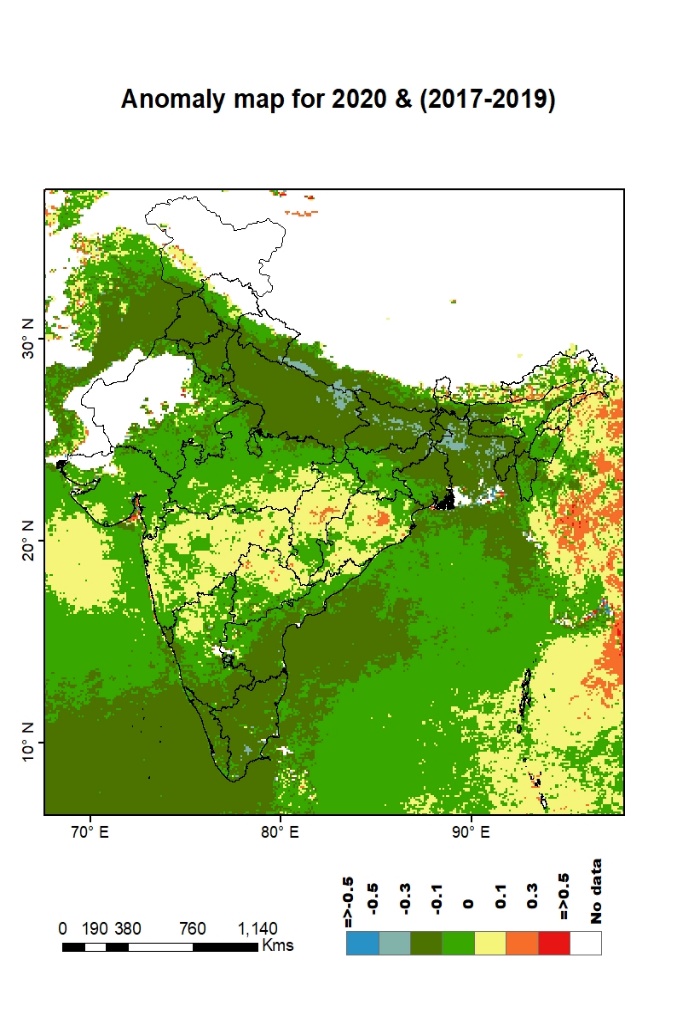 Trop Column NO2  (µmol/m2)
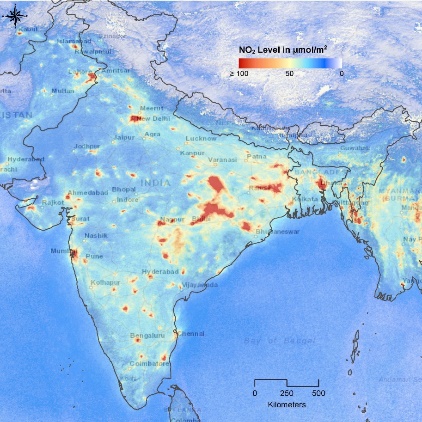 2020
Strong reduction in Nitrogen Dioxide
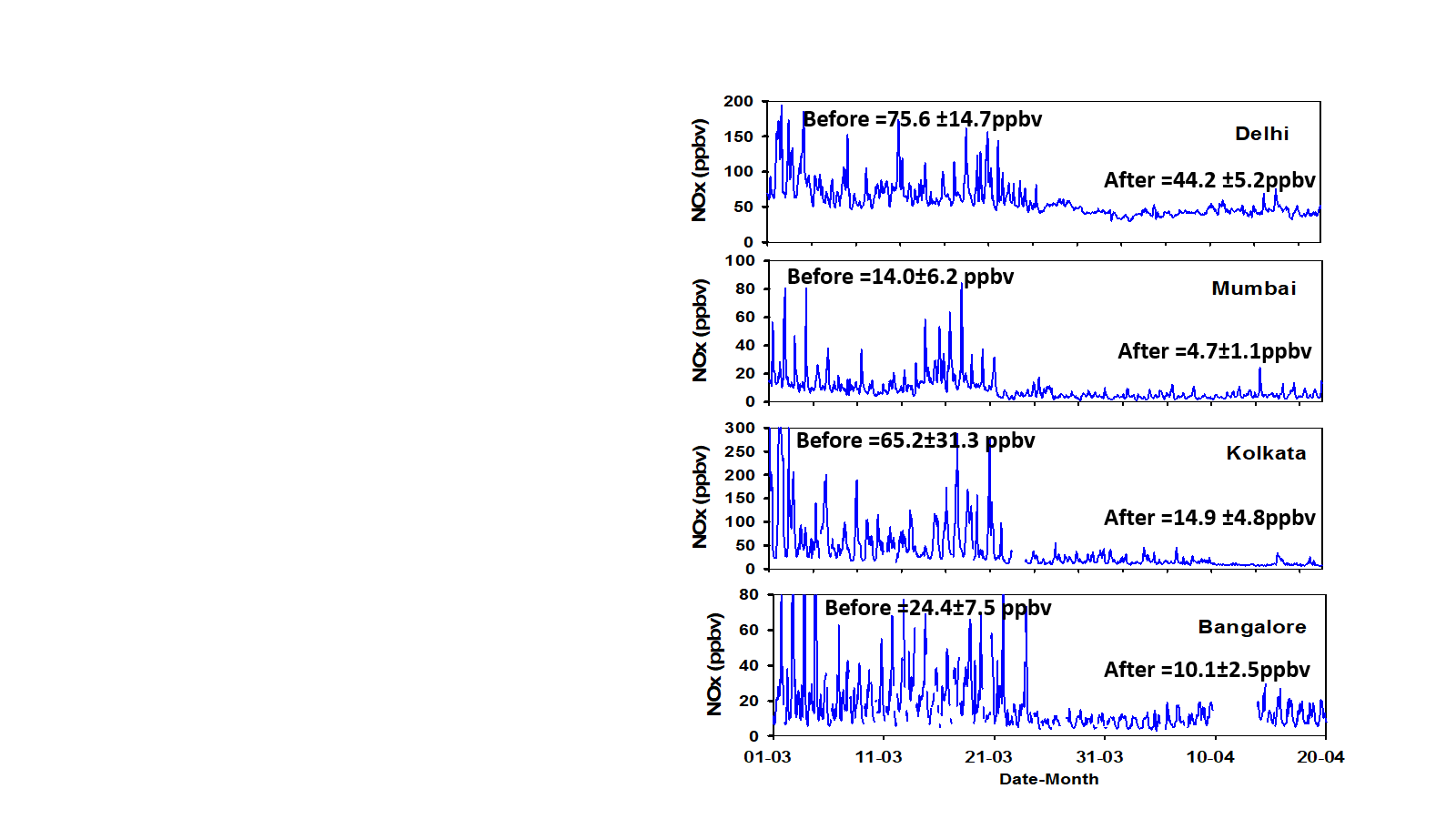 24 March – 7 April 2019
Less forest fire incidences over Western Himalayan region
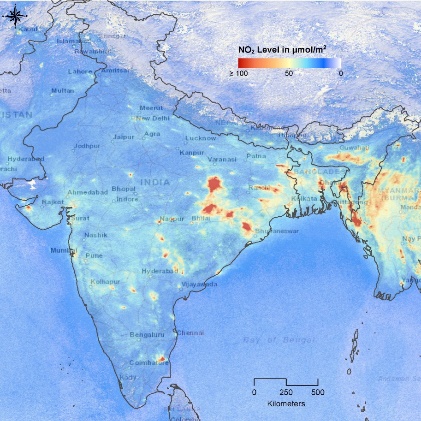 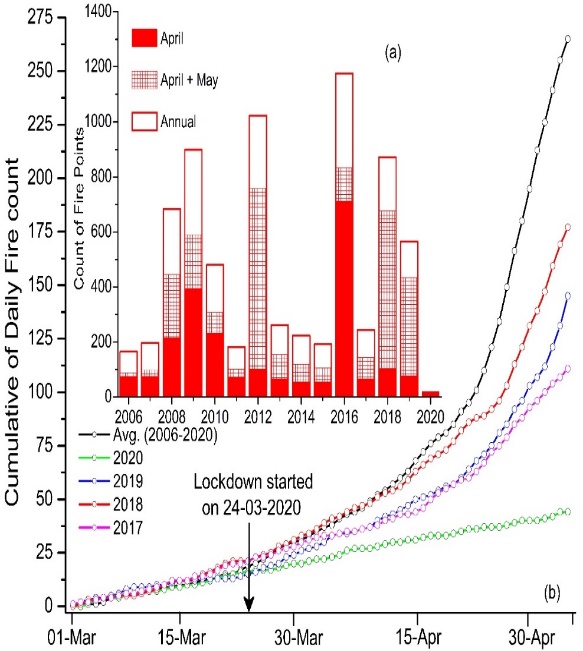 NO2: 24 March – 7 April 2019
24 March – 7 April 2020
Almost 3 times less fire events than non-severe fire years (observed by MODIS)
1Yogesh Kant et al., Current Science, 2020
2Siddiqui et al.,  Journal of ISRS, 2020
3Srivastava et al., Current Science, 2020
4Gupta et al.,  Current Science, 2020
4